Title 54–66 Pt Arial Bold
Secondary Title 28-32 Pt Arial
22–24 Pt Arial Italic
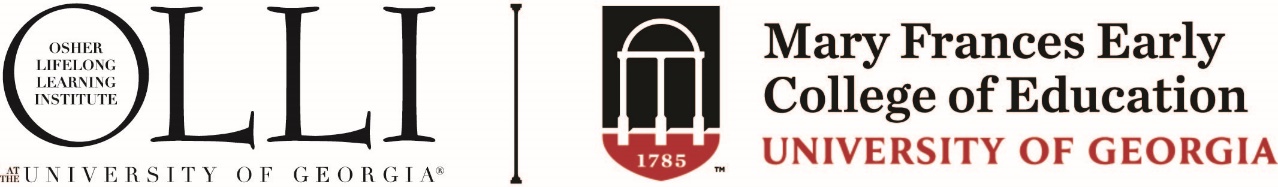 [Speaker Notes: External Presentation opening slide]
Title 54–66 Pt Arial Bold
Secondary Title 28-32 Pt Arial
22–24 Pt Arial Italic
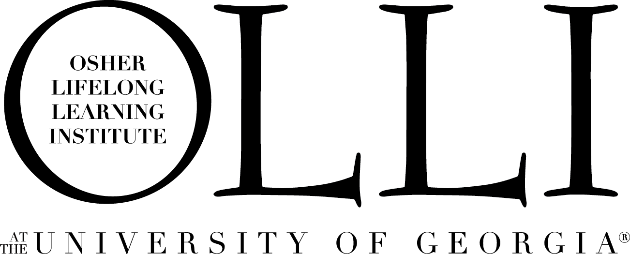 [Speaker Notes: Internal Opening Slide]
Title 54–66 Pt Arial Bold
Secondary Title 28-32 Pt Arial
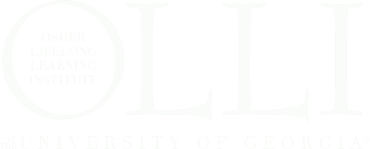 3
olli.uga.edu
<<Content>>
Secondary Title 28-32 Pt Arial or Photo
<< Title>>
22–24 Pt Arial Italic
<<text>>
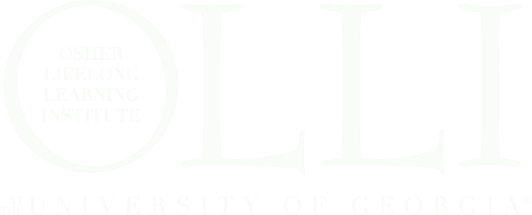 Header
Body Content 18 Pt Arial
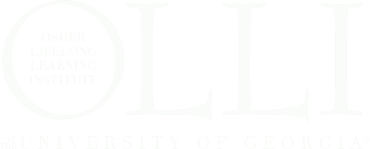 5
olli.uga.edu
[Speaker Notes: 1 Column]
Header Column 1
Header Column 2
Body Content 18 Pt Arial
Body Content 18 Pt Arial
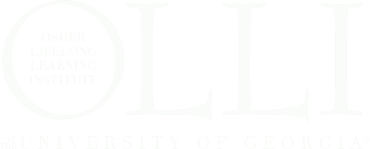 6
olli.uga.edu
[Speaker Notes: 2 Columns -]
Arial Bold
Header
24–40 Pt
Body Content 18 Pt Arial
Body Content 18 Pt Arial
Body Content 18 Pt Arial
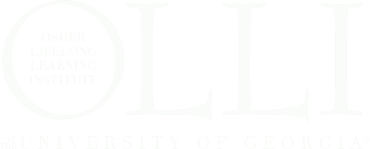 7
olli.uga.edu